UBND QUẬN LONG BIÊN
TRƯỜNG MẦM NON VỆT HƯNG
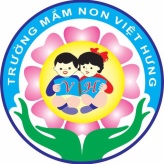 PHÁT TRIỂN NHẬN THỨC
Đề tài:Nhận biết số 10, số lượng, STT trong phạm vi 10
                            Lứa tuổi: 5-6 tuổi
Phần 1: 
Tìm nhóm có số lượng 7,8,9
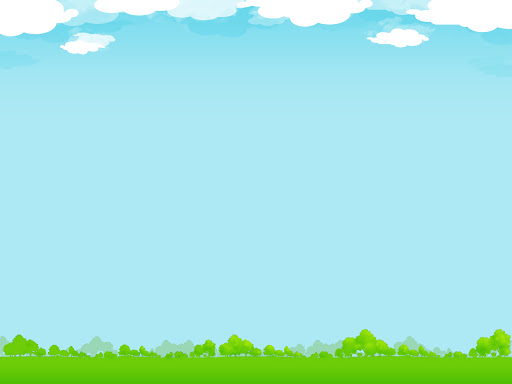 7
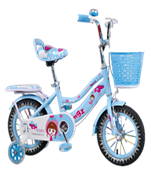 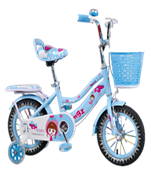 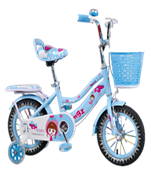 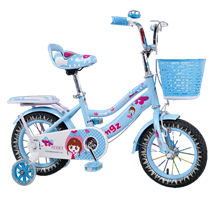 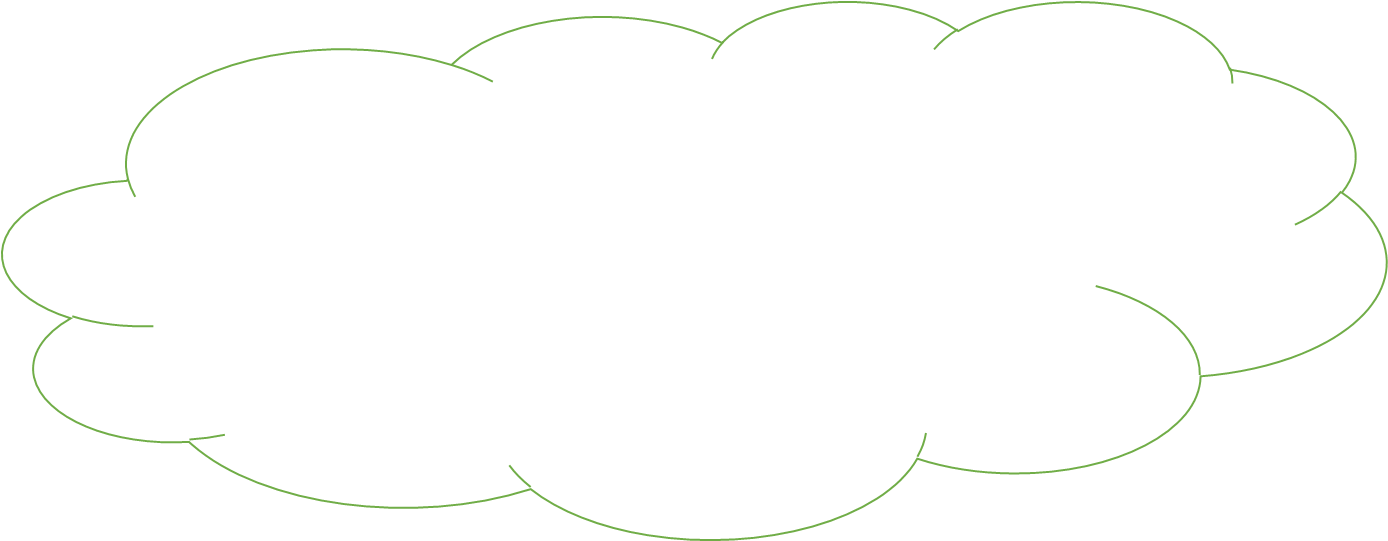 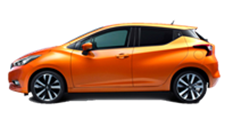 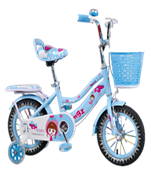 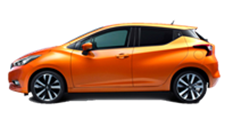 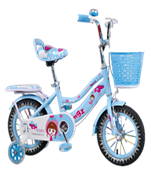 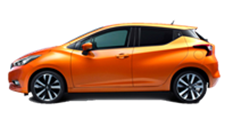 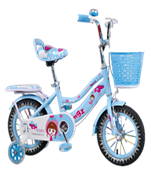 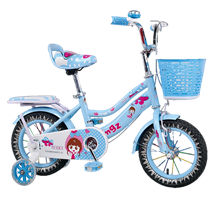 9
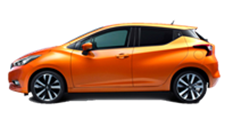 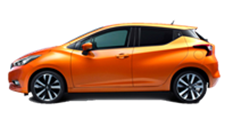 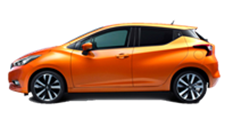 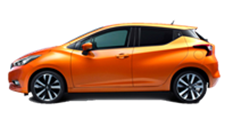 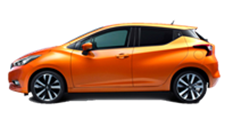 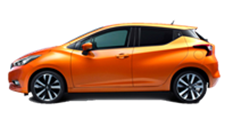 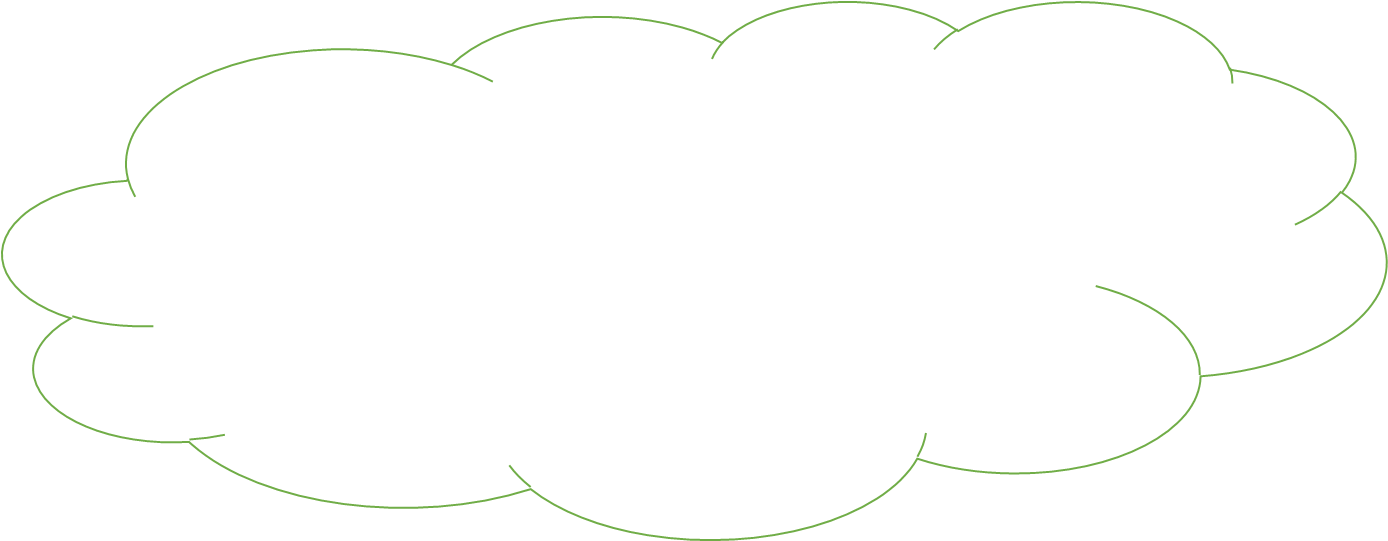 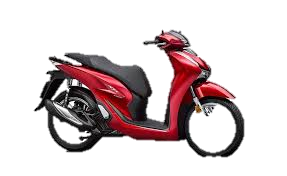 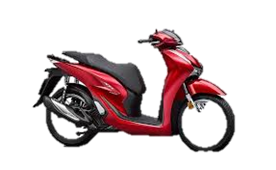 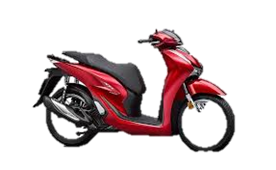 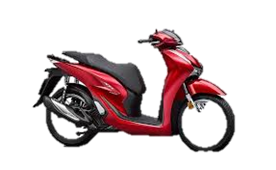 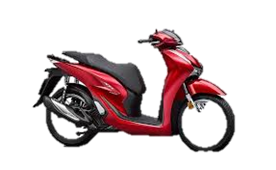 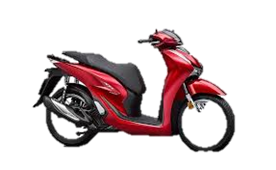 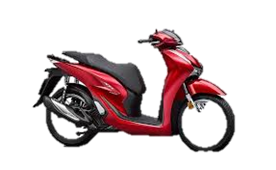 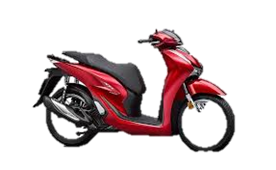 8
Phần 2: 
nhận biết chữ số 10,
 số lượng, STT 
trong phạm vi 10
+ Số lượng tàu thủy và số lượng bánh lái số nào nhiều hơn?
Và nhiều hơn là mấy? Vì sao?
+ Số lượng tàu thủy và số lượng bánh lái số nào ít hơn?
Và ít hơn là mấy? Vì sao?
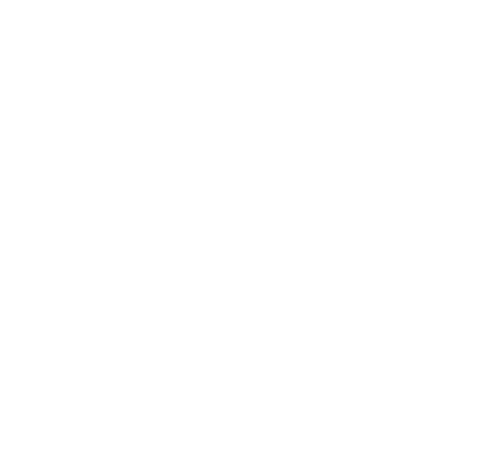 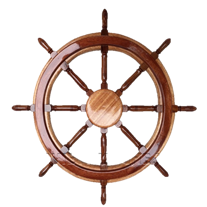 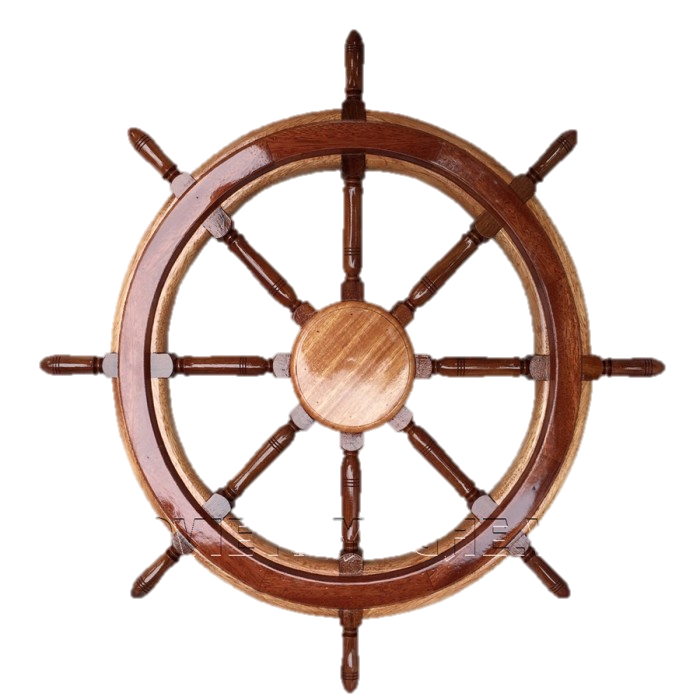 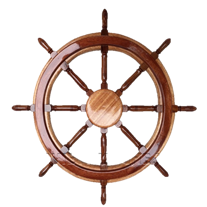 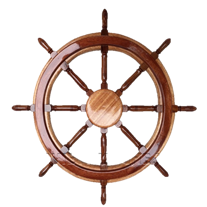 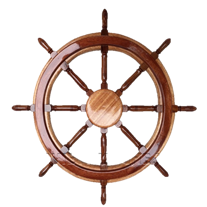 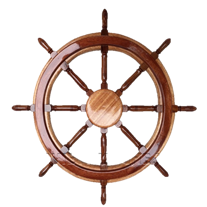 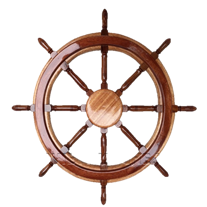 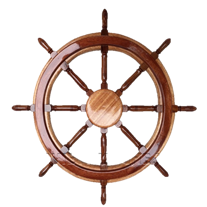 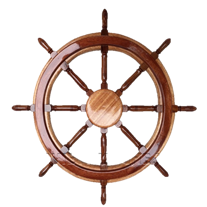 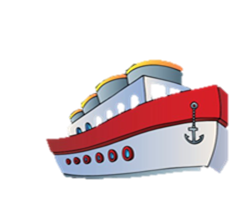 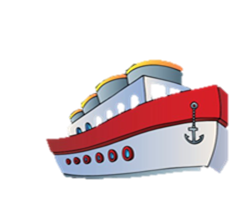 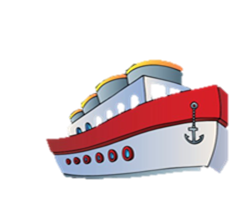 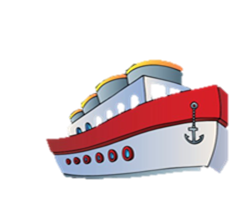 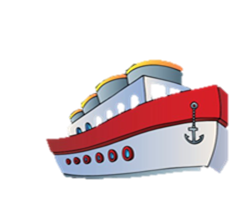 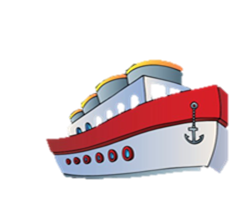 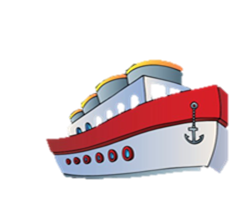 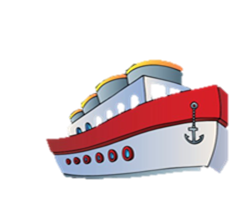 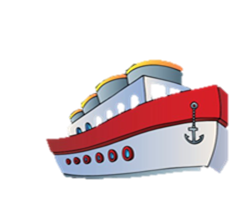 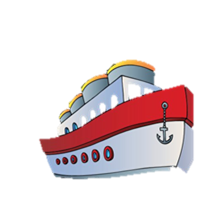 Muốn số bánh lái bằng số tàu thủy ta phải làm như thế nào?
Cách 1: Bớt đi 1 tàu thủy
Cách 2: Thêm vào 1 bánh lái
=> Như vậy: 9 bánh lái thêm 1 bánh lái là 10 bánh lái .
10
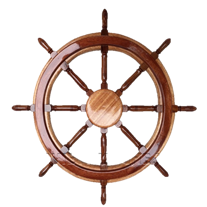 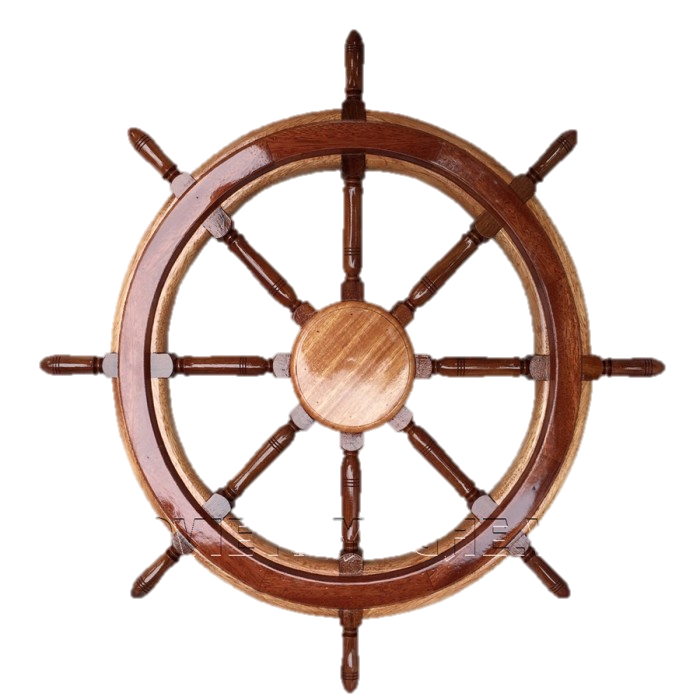 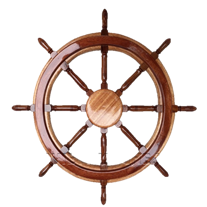 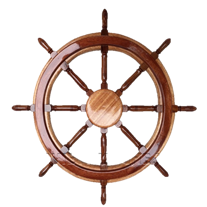 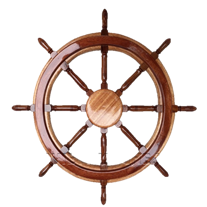 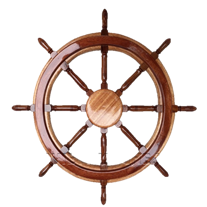 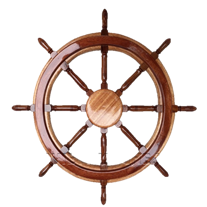 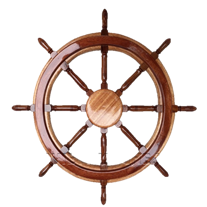 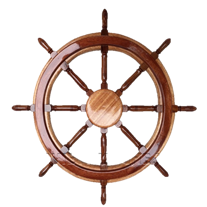 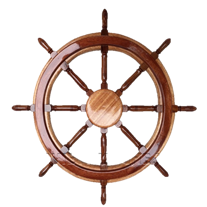 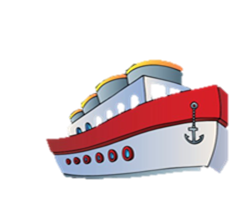 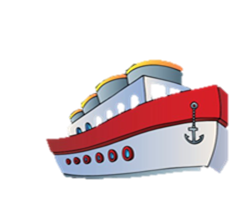 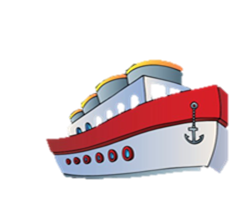 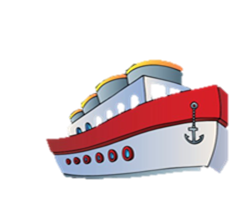 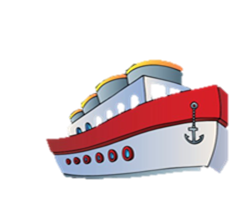 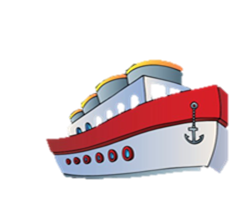 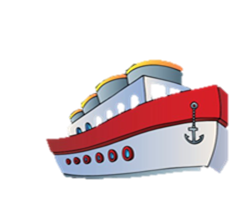 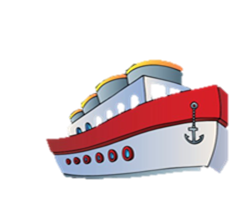 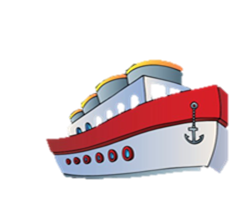 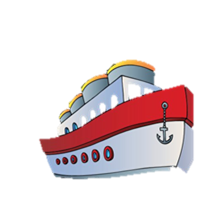 10